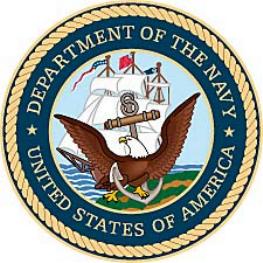 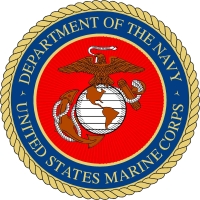 Minority Serving Institution Scholarship Reservation (MSISR)
https://www.nrotc.navy.mil
Applicant Requirements

Basic Eligibility Requirements:
      	- Be a U. S. Citizen
   	- Be at least 17 years of age and not older
	  than 23 by December 31st of the year you 
	  start college
	- If in college, students must have completed
	  at least one but not more than four 
	  academic  terms, must have cumulative GPA 
	  of 2.75, and a grade of "C" or better in all 
	  courses attempted
	- Complete high school/equivalent certificate- Take the ACT or SAT test prior to deadline and 
             receive at least the minimum scores listed below:       ACT:  Math (21)     English (22)   
 SAT:   Math (520)  Critical Reading (530)
	- GPA of at least 3.0 or in top 40% of class or 
	  taken 4 years English, 3 years Math, 3 years
	  Natural Sciences and 2 years Social Science

Applicant may apply for this option:
	- NAVY
	
Degree Requirements:
	- Take the normal course load required for 
	  degree completion
	- Enroll in two Naval Science Courses per year
	- Complete the following courses:  Calculus, 
	   Physics, National Security Policy/U. S. 
	   Military Affairs, English grammar and 
	   composition
	- One semester of language or culture

Military Service Requirements:
	- No obligation for first year of college
	- Upon completion of degree, receive 
	   commission as Ensign  (USN)
	- Five-year active duty obligation to Navy
Submit an application for the 
MSISR Scholarship worth $180,000+!!!

The many benefits include:

*Full tuition and fees
*Book allowance
*Monthly stipend of $250 –
  $400 
*Earn your Bachelor’s
   Degree
*You choose your own 
   major
*You choose from 21
   colleges and universities 
   (visit website for a full 
    list)
For more info, contact the Candidate Guidance Office at:
(1-800-NAV-ROTC, 
  option 3, ext. 0-1-2-3) 
or e-mail:  pnsc_nrotc_cgo@navy.mil
MMCS(SW/AW) Neupert
Work: 314-331-5108
Cell: 314-580-0772
  carl.neupert@navy.mil
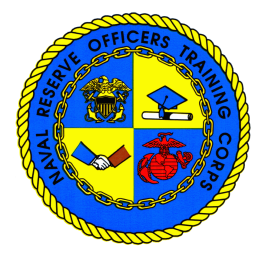 NROTC Colleges and Universities
Historically Black Colleges and Universities (HBCU)